Основание г. Пермь
Выполнила работу: 
Канисева Ника
Пермский край, Прикамье – это большой, богатый край, часть страны, которая называется Россией. Чтобы полюбить свой край, надо его узнать, изучить.
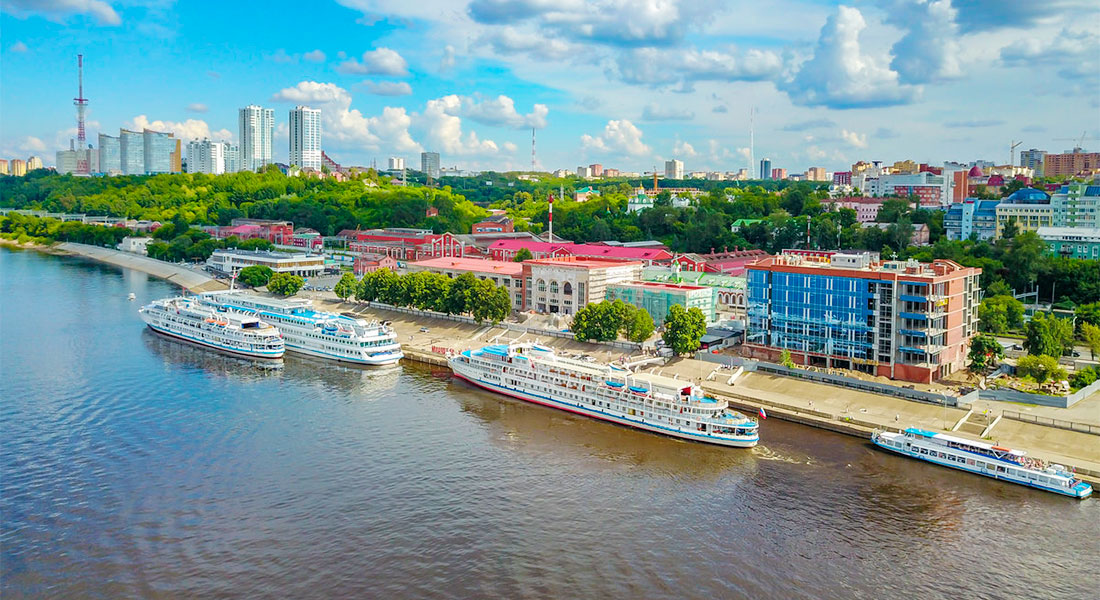 Как называется главный город Прикамья?
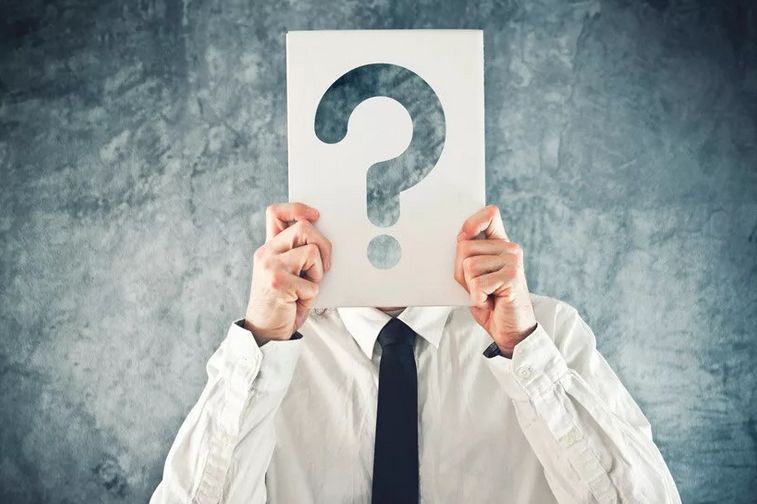 Тема урока: История возникновения г. Пермь
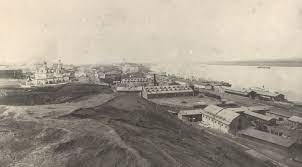 Объединение в группы
Что находилось раньше на месте, где сейчас раскинулась Пермь?
Для того чтобы узнать, предлагаю посмотреть видеоролик и ответить на вопросы .
Как вы думаете, почему маленькому заводскому посёлку суждено было превратиться в город?
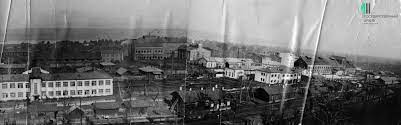 Данный вопрос предлагаю обсудить в группах.
Дайте характеристику людям, прочитав документы
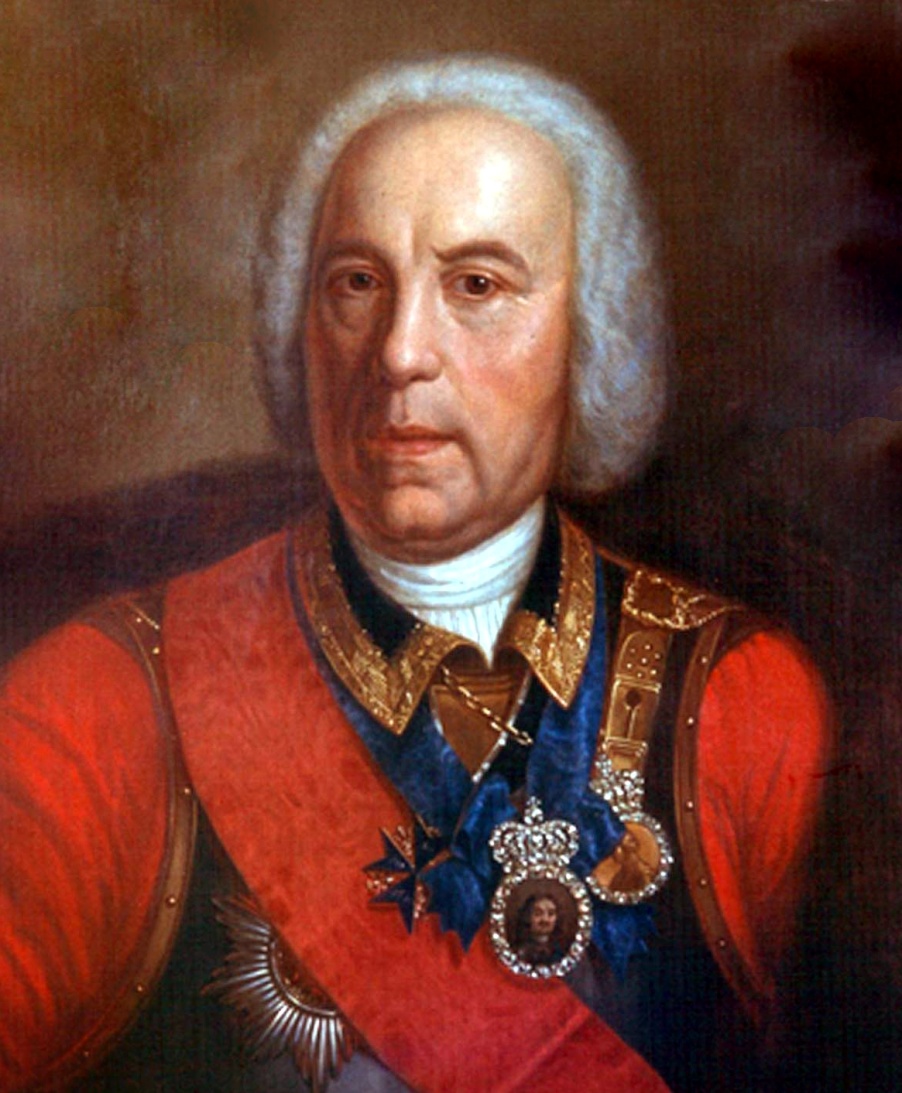 Составить рассказ о Пермской губернии
Викторина
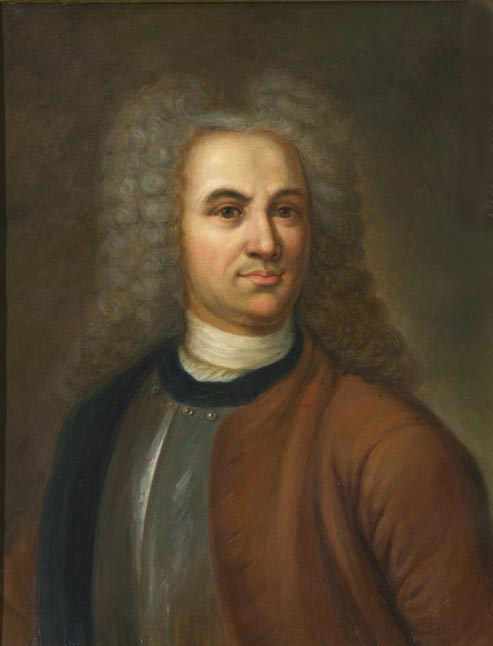 Кто является основателем Перми?
Дата основания?
Дата становления губернским городом?
Назовите известных людей Перми.
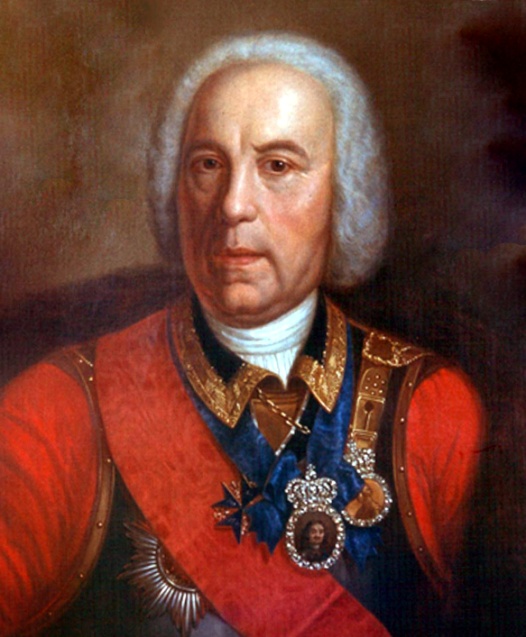 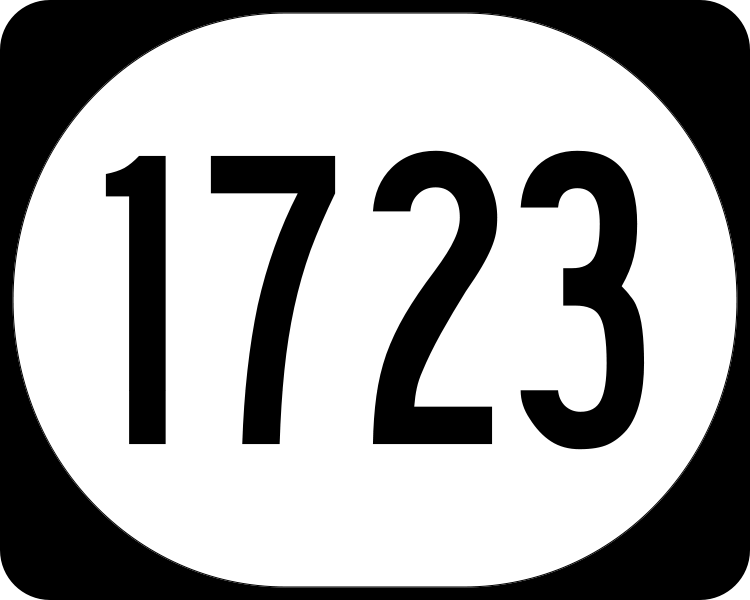 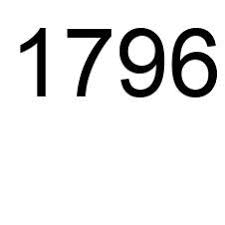